সবাইকে আজকের পাঠে স্বাগতম
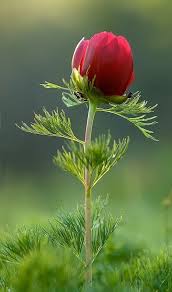 মুহাম্মদ আব্দুল মান্নান
সহকারী শিক্ষক 
বাঁশবাড়ীয়া ইসলামিয়া দাখিল মাদ্রাসা
সীতাকুন্ড, চট্টগ্রাম।  
ইমেইলঃ abbidm5@gmail.com
মোবাইলঃ ০১৮১৫৬০৭৫৯৫
আইডিঃ ৩৩২
ভেন্যুঃ টিচার্স ট্রেনিং কলেজ, চট্টগ্রাম
আইসিটি প্রকল্প (২য় প্রর্যায়)
গণিত
নবম  শ্রেণি 
সময়ঃ ৫০ মিনিট
তারিখঃ ০৮/০৫/২০১৯ খ্রিস্টাব্দ
চিত্রে কী দেখানো হচ্ছে?
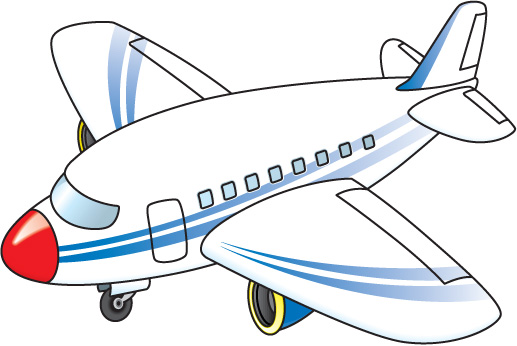 অবনতি কোণ
উন্নতি কোণ
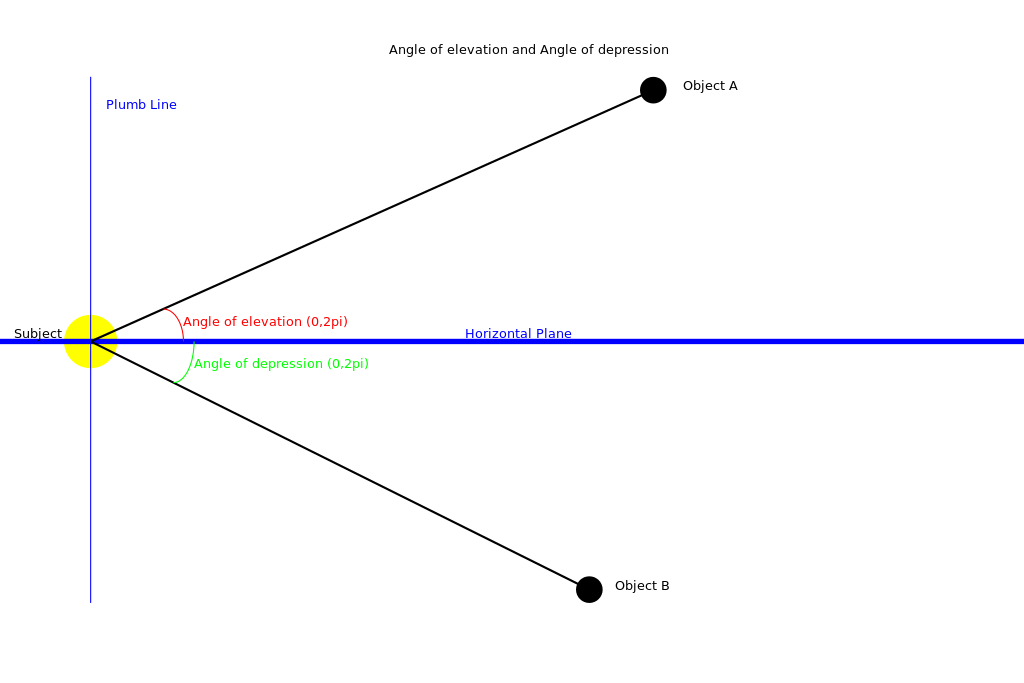 উন্নতি কোণ
অবনতি কোণ
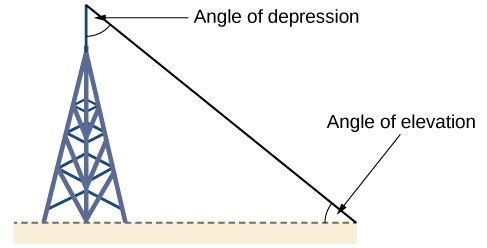 অবনতি কোণ
উন্নতি কোণ
উন্নতি কোণ ও অবনতি কোণ
 
অধ্যায়ঃ ১০ম 

পৃষ্ঠা নং- (১৭০-১৭২)
শিখন ফল
এই পাঠ শেষে শিক্ষার্থীরাঃ 
উন্নতি কোণ ও অবনতি কোণ ব্যাখ্যা করতে পারবে।
ত্রিকোণমিতির সাহায্যে দূরত্ব ও উচ্চতা বিষয়ক গাণিতিক সমস্যা সমাধান করতে পারবে।
ত্রিকোণমিতির সাহায্যে হাতে - কলমে দূরত্ব ও উচ্চতা বিষয়ক বিভিন্ন পরিমাপ করতে পার।
ভূতলের উপরের কোন বিন্দু ভূমির সমান্তরাল রেখার সাথে যে কোণ উৎ পন্ন করে তাকে উন্নতি কোণ বলে।
ভূতলের সমান্তরাল রেখার নিচের কোন বিন্দু ভূ-রেখার  সাথে যে কোণ উৎপন্ন করে তাকে অবনতি কোণ বলে।
গাণিতিক সমস্যা
একটি টাওয়ারের পাদদেশ থেকে 75 মিটার দূরে ভূতলস্থ কোন বিন্দুতে টাওয়ারের শীর্ষের উন্নতি কোণ 30˚ হলে, টাওয়ারের উচ্চতা নির্ণয় কর।
মনেকরি, টাওয়ারের উচ্চতা AB=h মিটার। টাওয়ারের পাদদেশ থেকে BC=75 মিটার দূরে ভূতলস্থ C বিন্দুতে টাওয়ারের শীর্ষ A বিন্দুর উন্নতি ACB=30˚ 
সমকোণী ∆ABC থেকে পাই, tan ACB=
বা, tan 30˚ = 

বা,         =

বা,     h = 75

বা, h = 
বা, h = 43.301
A
h মিটার
30˚
C
B
75 মিটার
উত্তরঃ টাওয়ারের উচ্চতা 43.30 মিটার (প্রায়)
দলীয় কাজ
১। একটি খুটি এমনভাবে ভেঙে গেল যে, তার অবিচ্ছিন্ন ভাঙা অংশ দন্ডায়মান অংশের সাথে     কোণ উৎপন্ন করে খুঁটির গোড়া থেকে ১০ মিটার দূরে মাটি স্পর্শ করে।
একক কাজ
১। উন্নতি কোণ কাকে বলে ?
২। অবনতি কাকে বলে ?
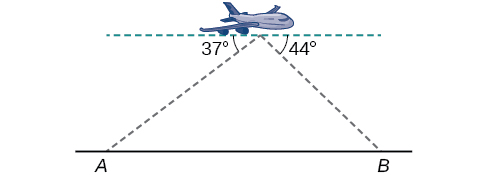 বাড়ির কাজ
একটি মিনারের পাদদেশ থেকে কিছু দূরে একটি স্থানে মিনারটির শীর্ষের উন্নতি কোণ 30˚এবং মিনারটির উচ্চতা 26 মিটার হলে মিনার থেকে ঐ স্থানটির দূরত্ব নির্ণয় কর ।
ধন্যবাদ
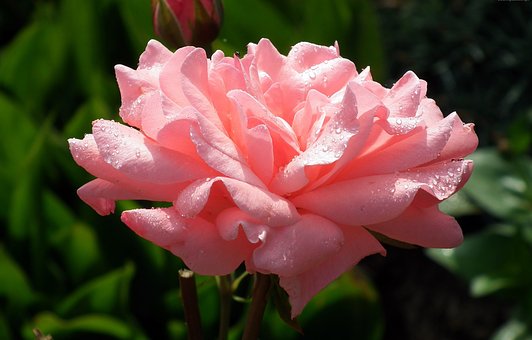